Procedure Materials
Writing Week 2, Day 5
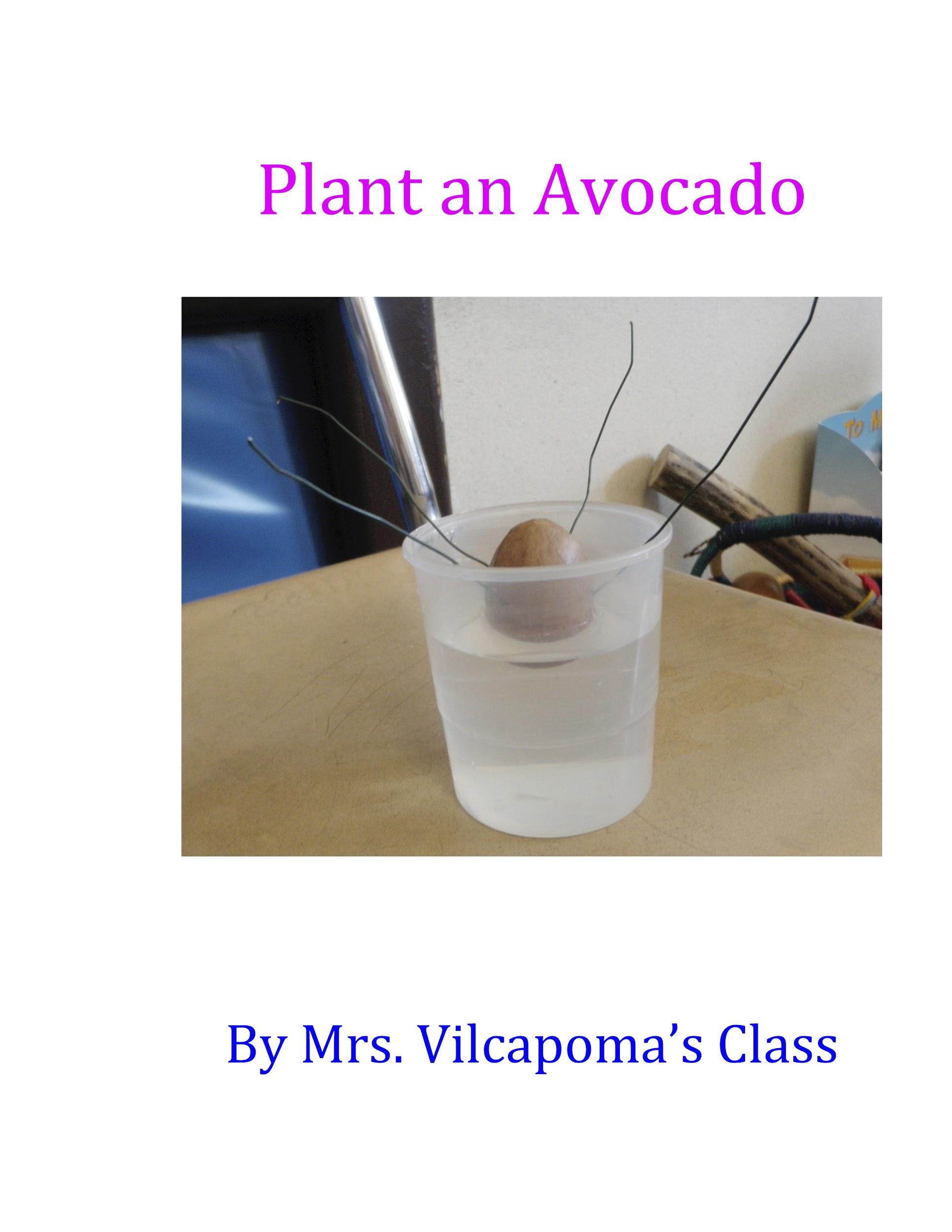 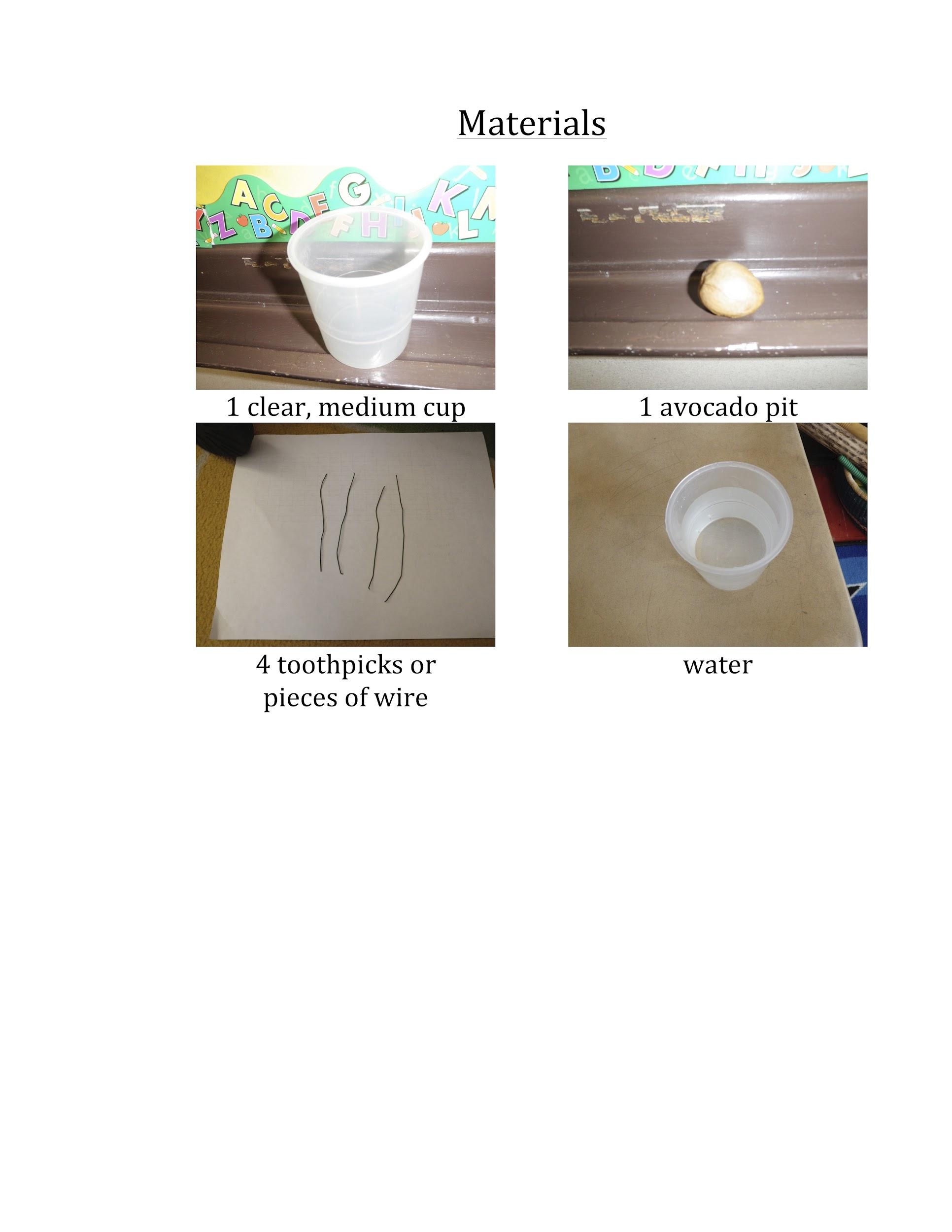 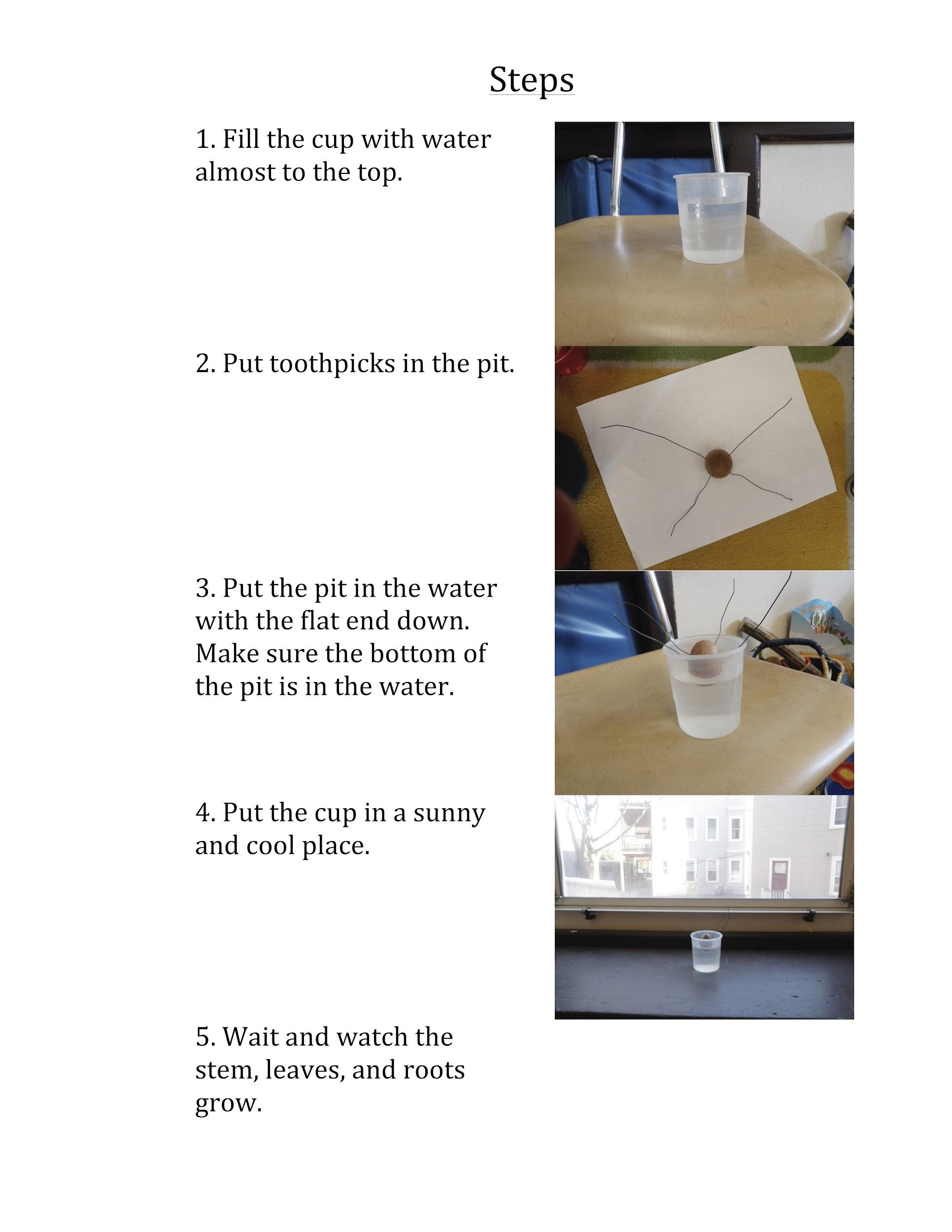 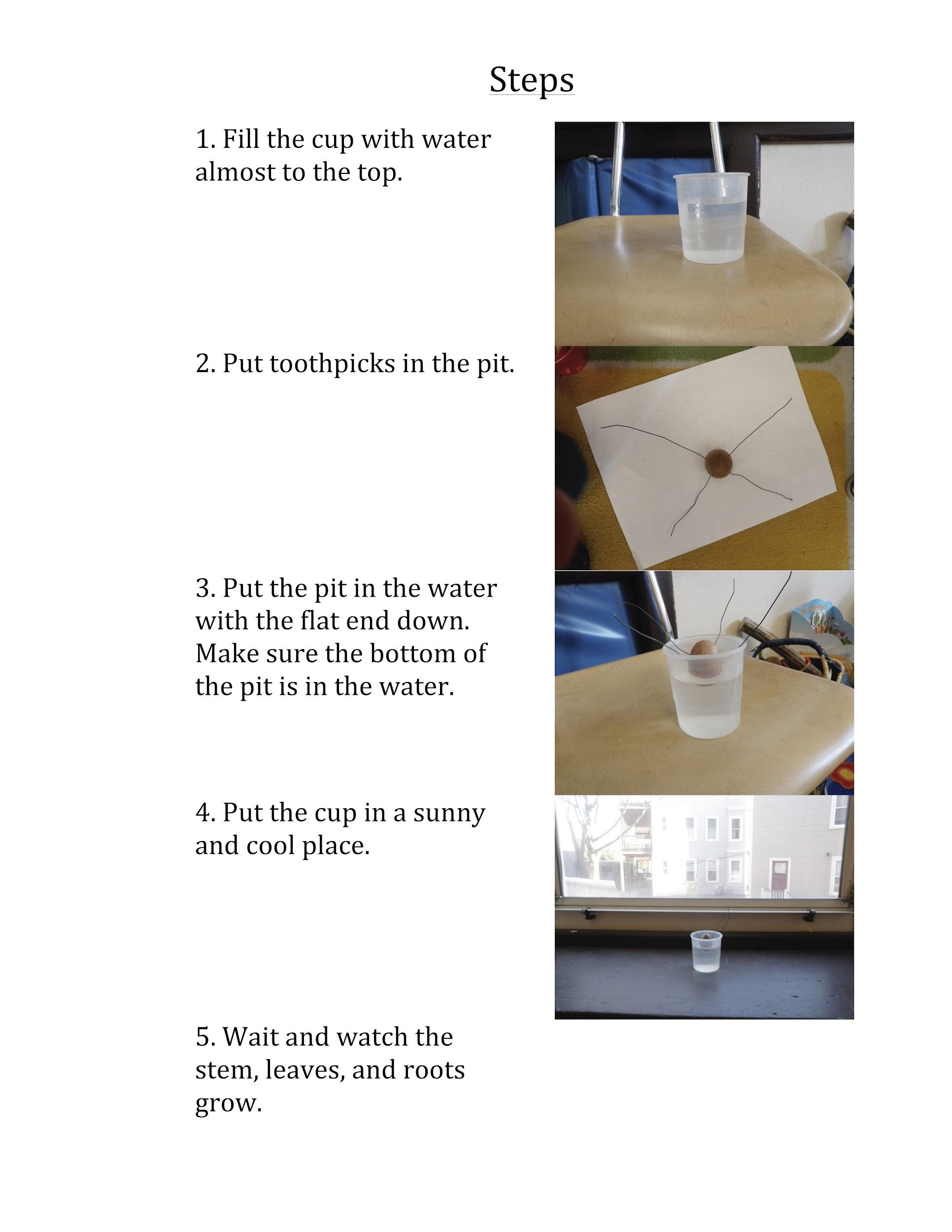 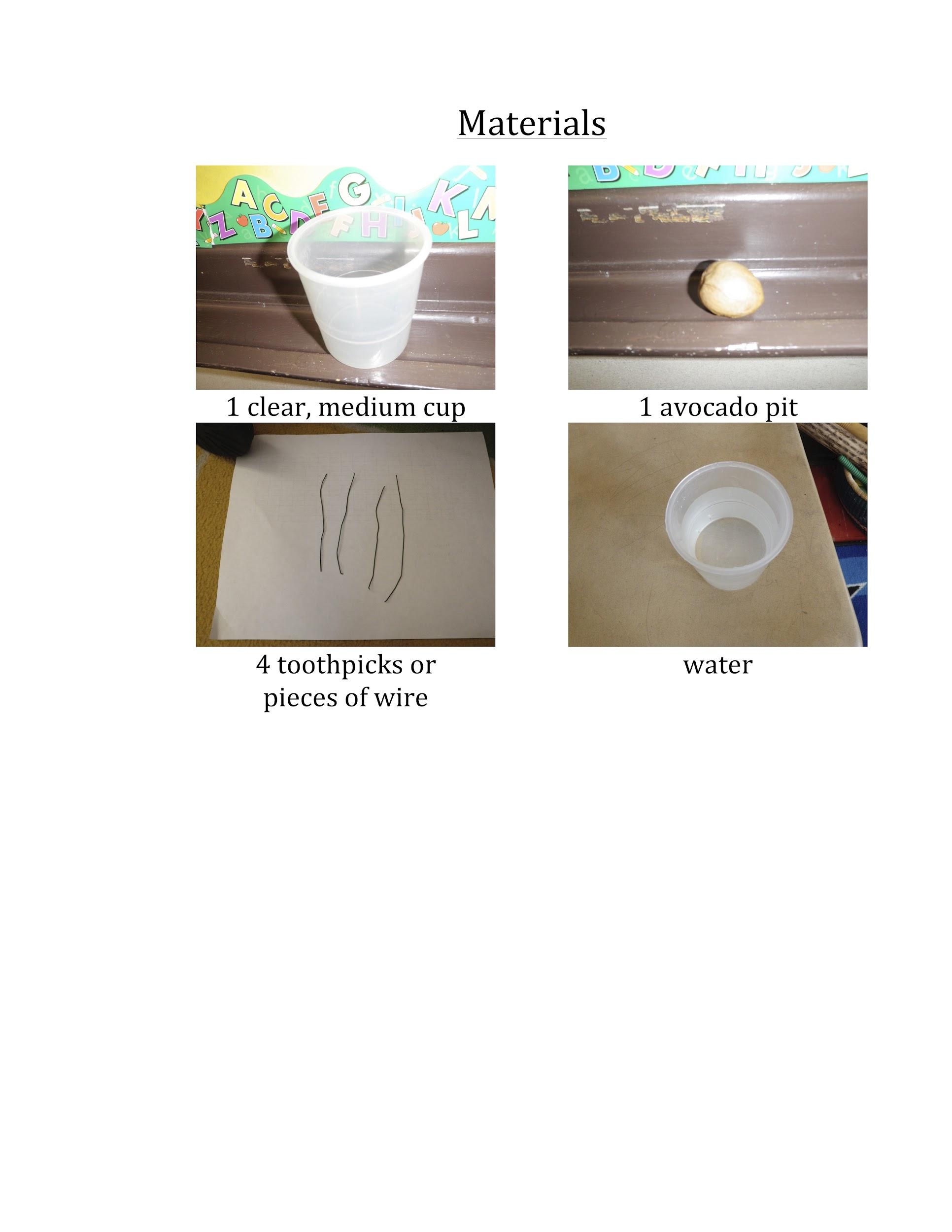 Procedure Language: Adjectives
Adjectives describe the nouns. They answer these questions:

How many/much?
What kind?
What like?
Which ones? Whose?
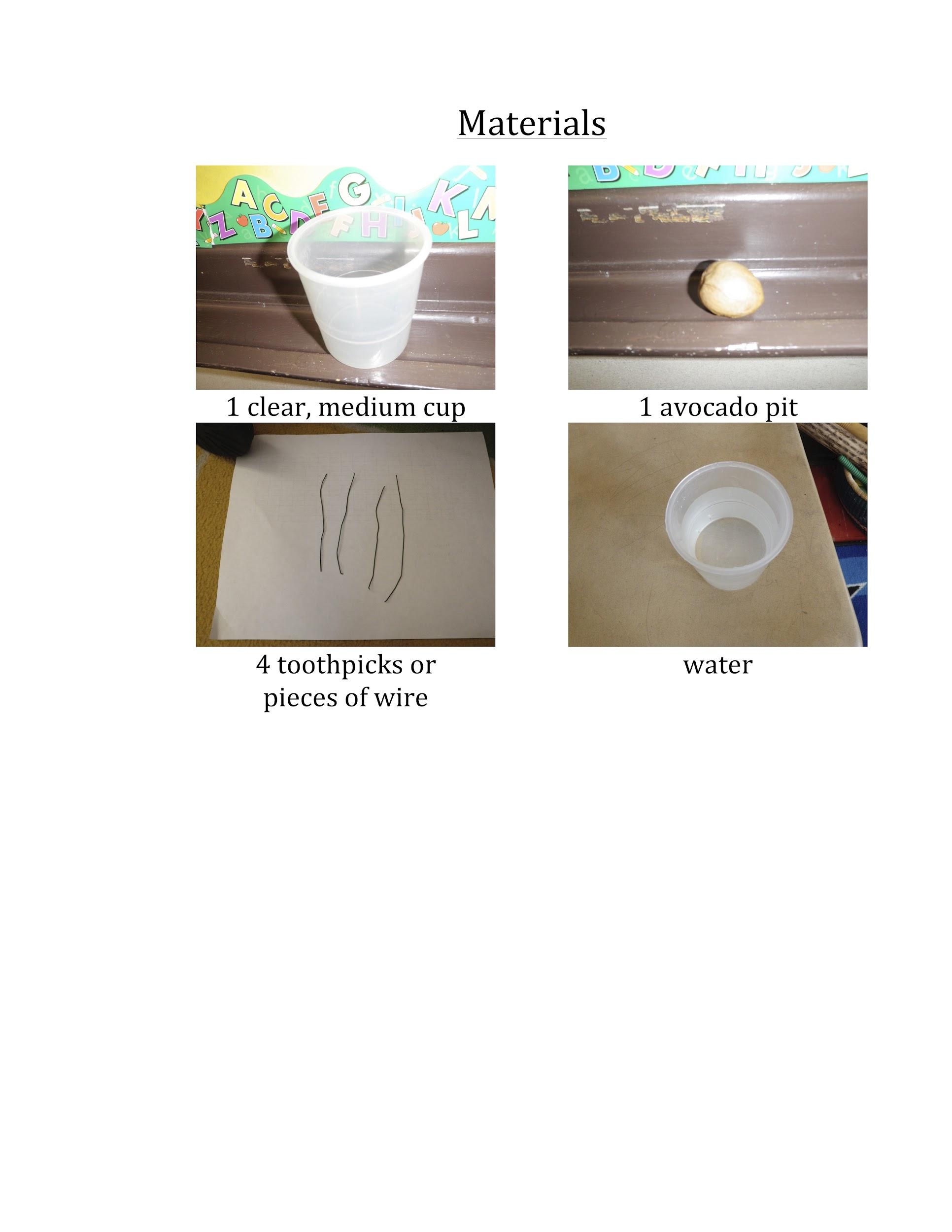 Procedure Language: Adjectives
noun: cup

How many?
1
What like?
clear
What like?
medium
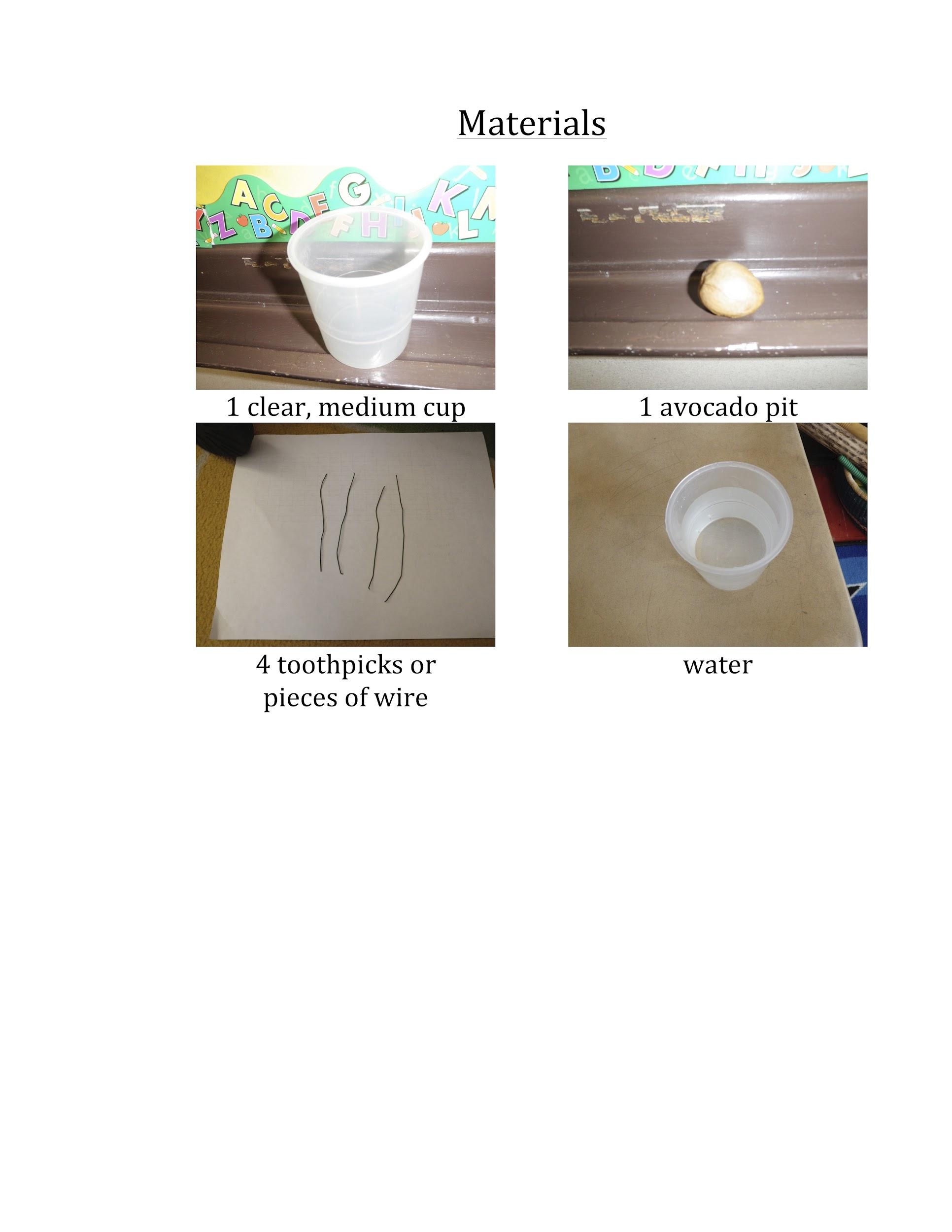